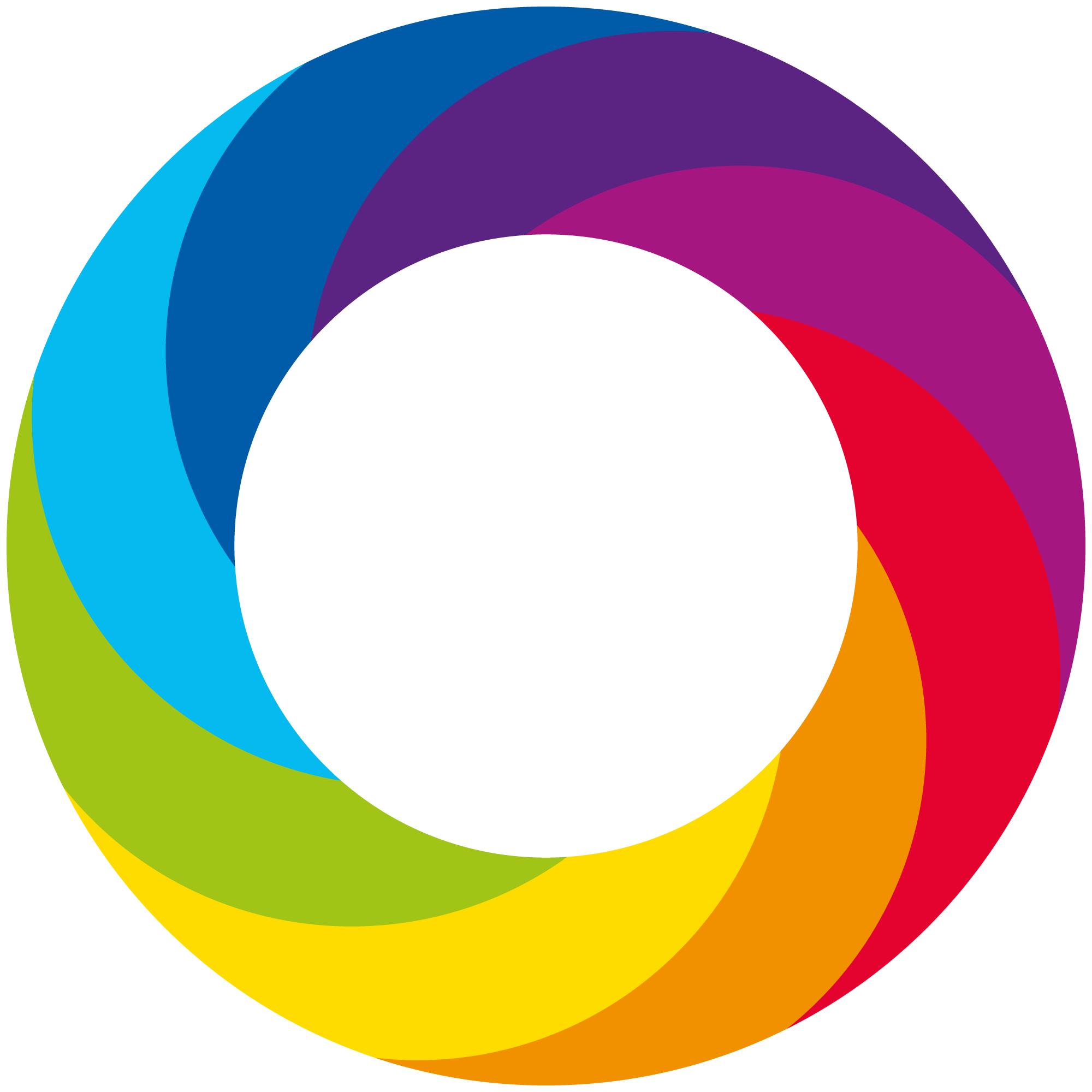 The Altmetric Top 100 - reimagined!
February 2022
Your presenter...
Mike Taylor, Head of Data Insights at Digital Science since 2016
Mostly working on Altmetric and Dimensions.
Before Digital Science, I worked at a very large publisher for twenty years. Over half that time on books and journals, in various roles. Then R&D.
Still a dedicated publisher (by vocation!)
Working on a PhD thesis on the Open Access Advantage, as measured by altmetrics
https://orcid.org/0000-0002-8534-5985
Recent paper on OA books and altmetrics in Scientometrics
m.taylor@digital-science.com
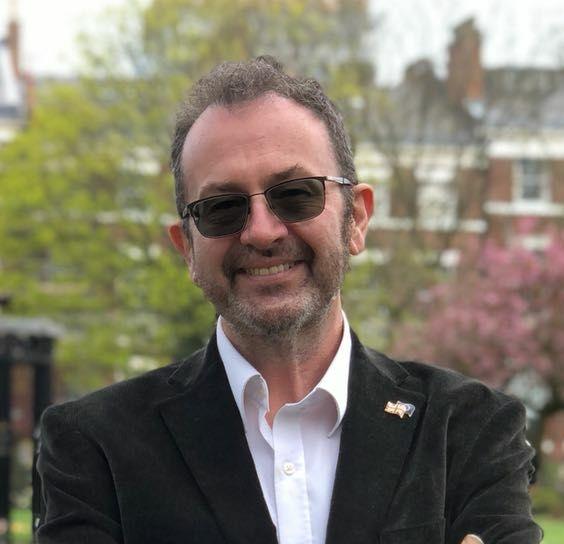 The History of Altmetric Top 100
Altmetric has published a “Top 100” since 2013
Been a great talking point, provided lots to celebrate
Has generated some controversy too!
Up until 2020, we followed the same methodology - it was based on the Altmetric Attention Score
https://www.altmetric.com/top100/home/
How is the Altmetric Attention Score calculated?
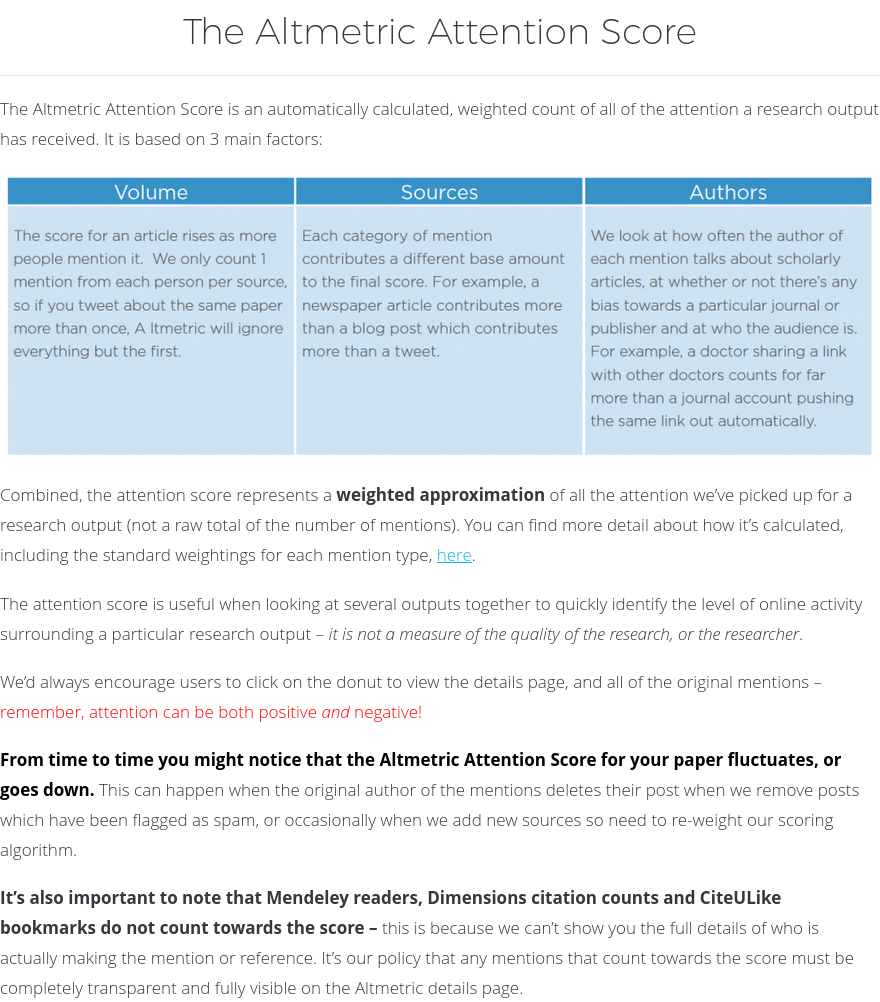 Lots of information available:

https://help.altmetric.com/support/solutions/articles/6000233311-how-is-the-altmetric-attention-score-calculated-


https://help.altmetric.com/support/solutions/articles/6000233311-how-is-the-altmetric-attention-score-calculated-

https://help.altmetric.com/support/solutions/articles/6000234288-altmetric-attention-score-modifiers
Highlights
“News outlets are based on a tier”

“Wikipedia mentions are static” 

Scores can go down as well as up

Policy citations are measured per source
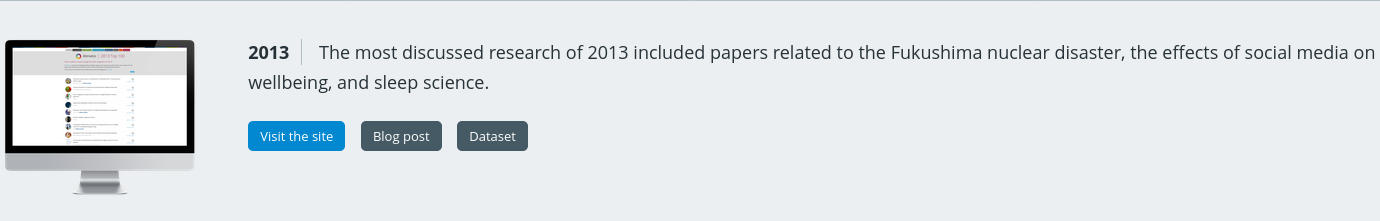 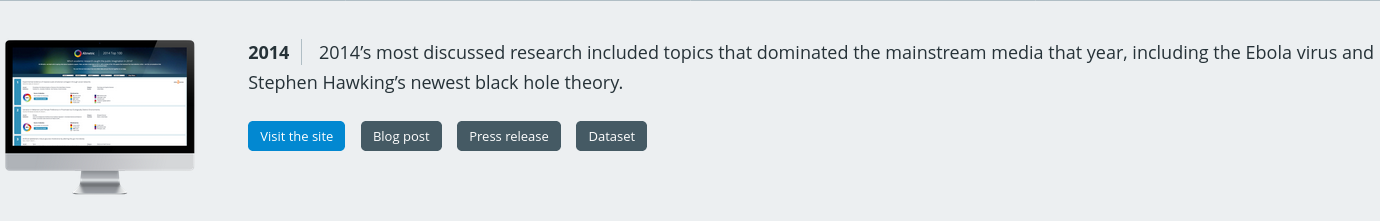 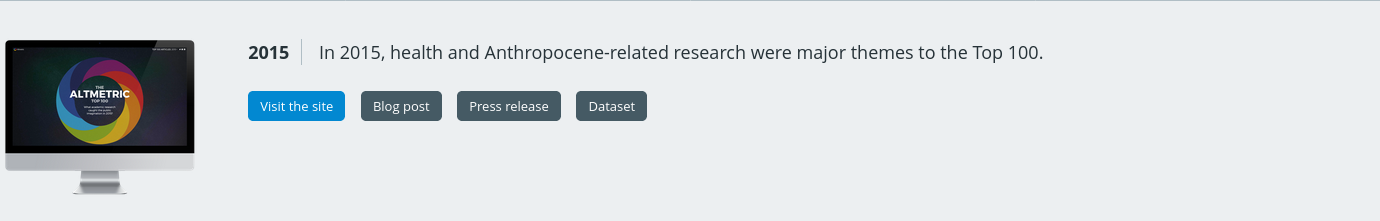 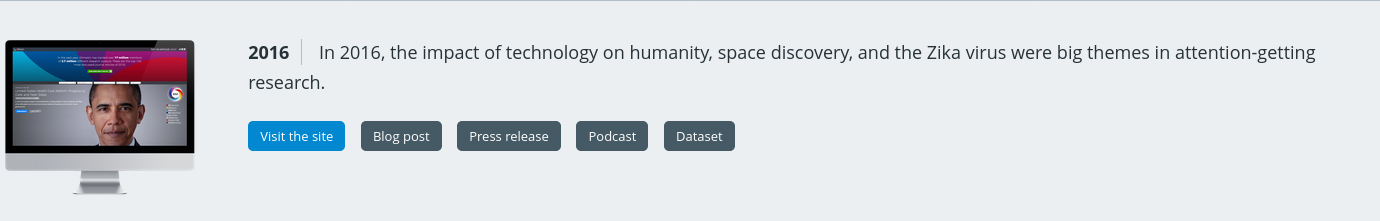 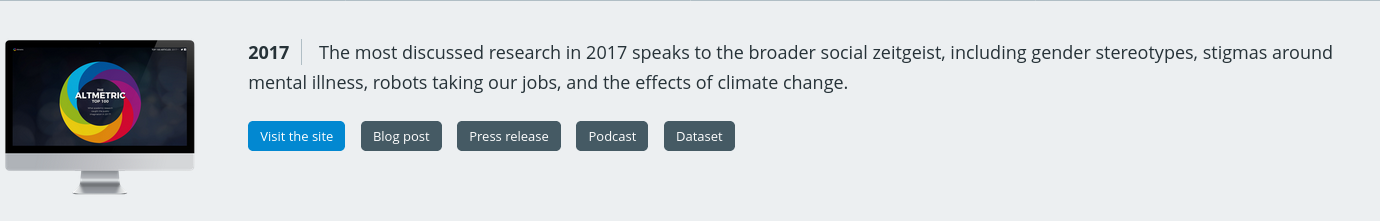 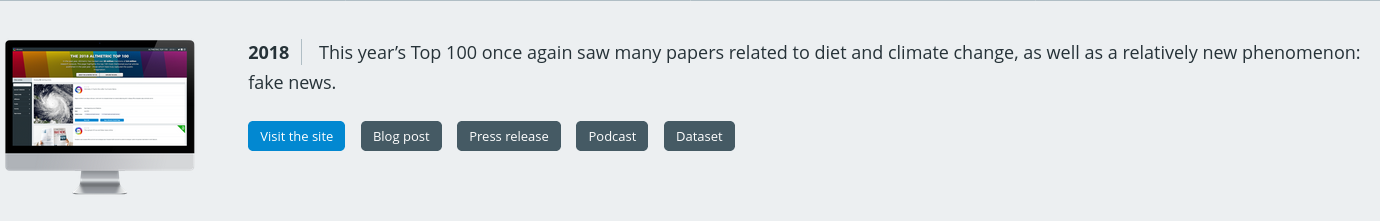 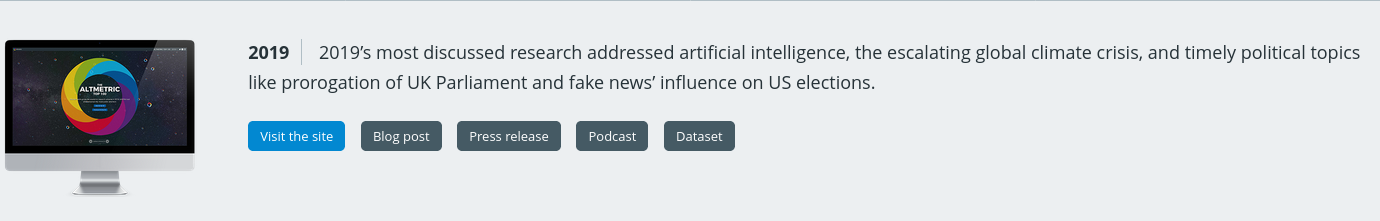 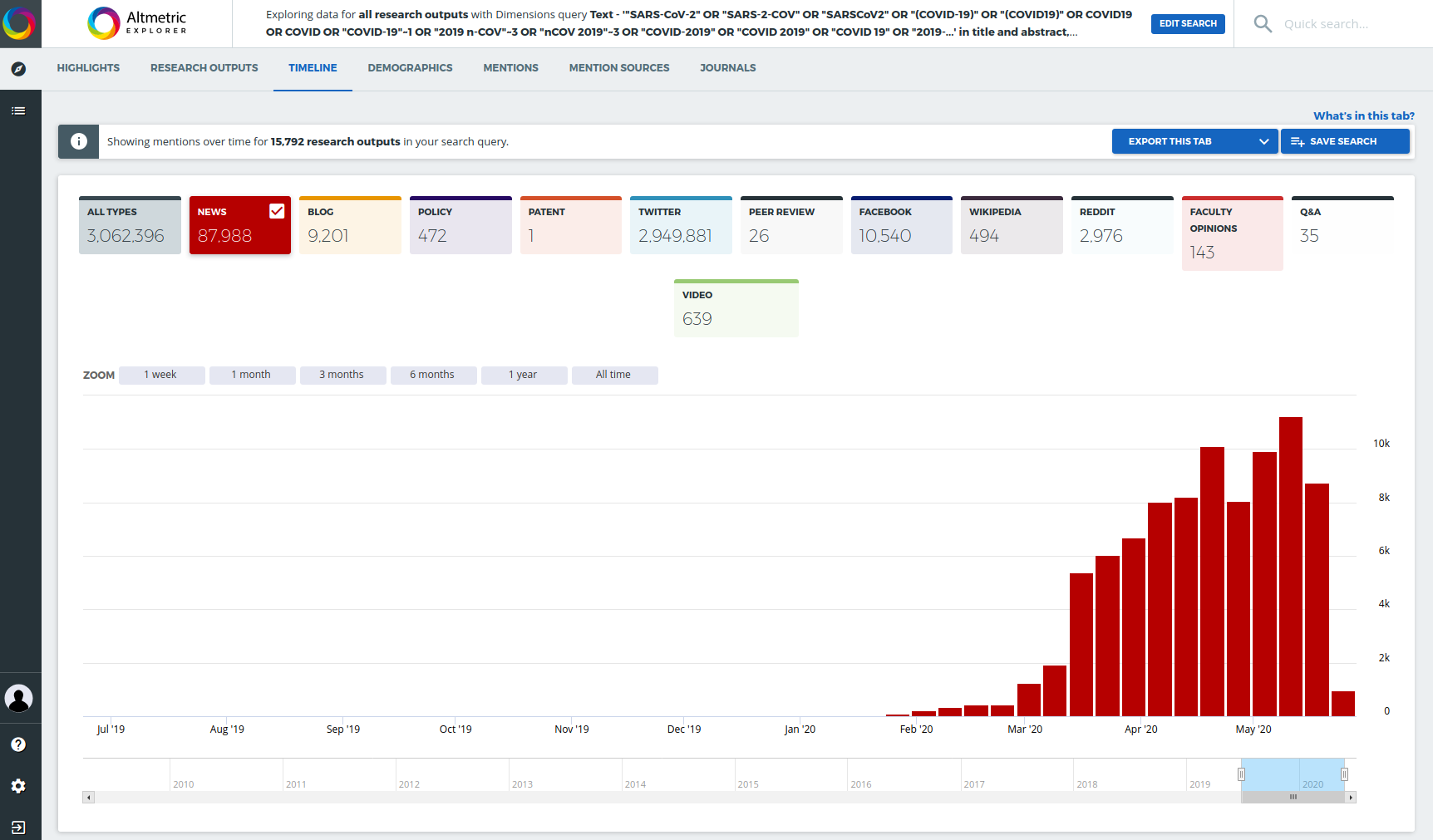 And then along came COVID!
Approximate benchmark for Biological Sciences and Medical Sciences, 2019
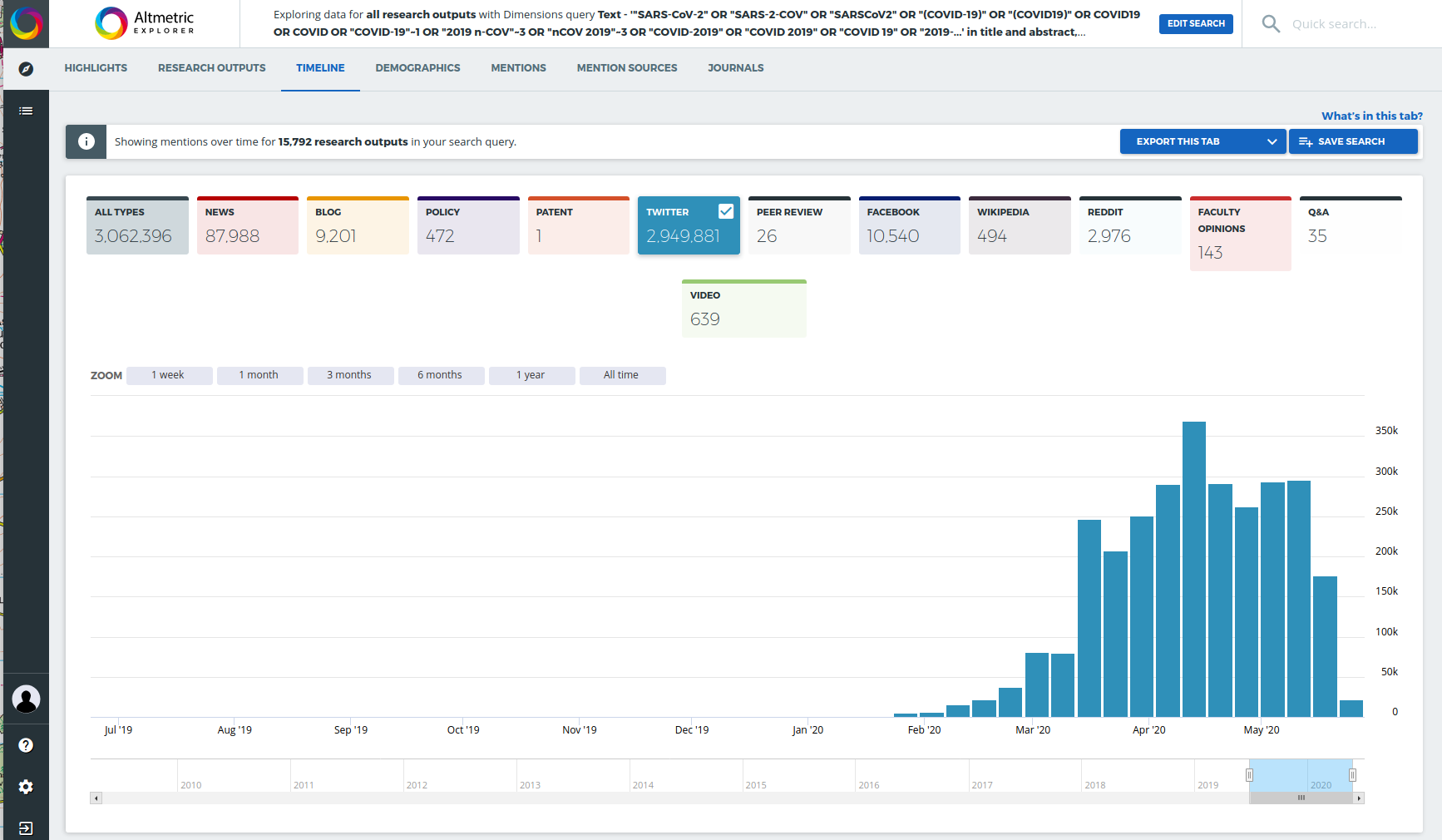 Approximate benchmark for Biological Sciences and Medical Sciences, 2019
No sign of slacking off!
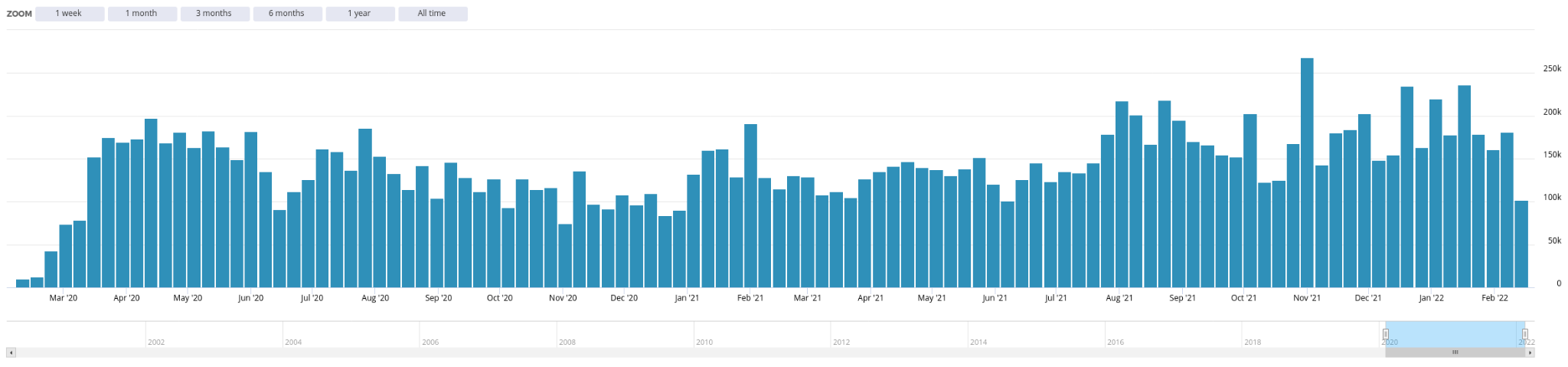 The Altmetric Top 100 - 2020
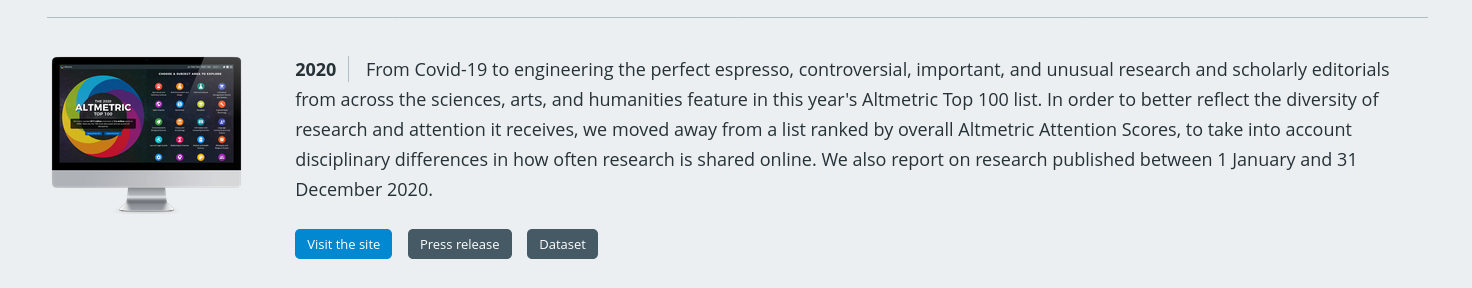 We divided up the “Top 100” into (twenty) buckets defined by subject areas.
Recap 1 - Old School Remix
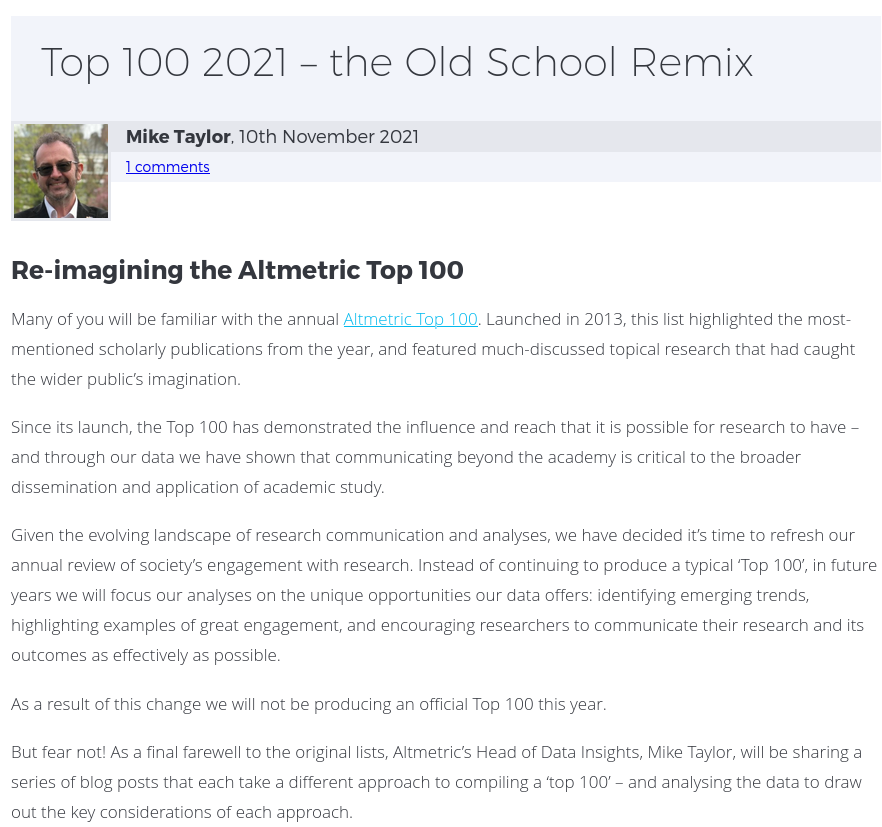 Based on the Altmetric Attention Score

Excluded retractions 

98% Covid

https://www.altmetric.com/blog/top-100-2021-the-old-school-remix/
Recap 2 - Feat. Subjects
Based on the Altmetric Attention Score, but within 20 buckets

Excluded retractions 

28% Covid

https://www.altmetric.com/blog/top-100-2021-feat-subjects/
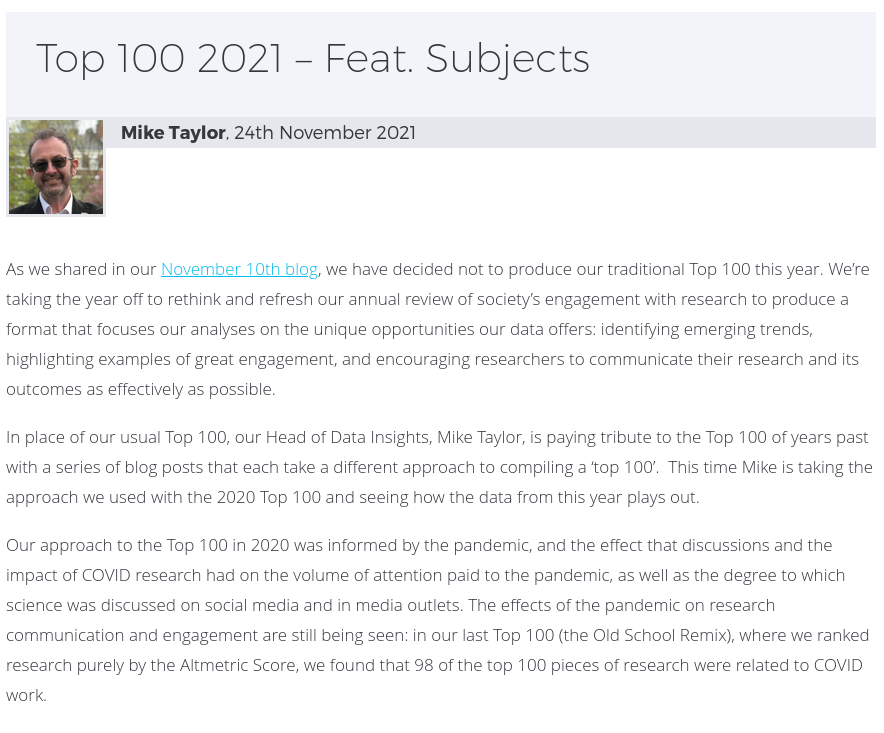 Recap 3 - Techno Remix
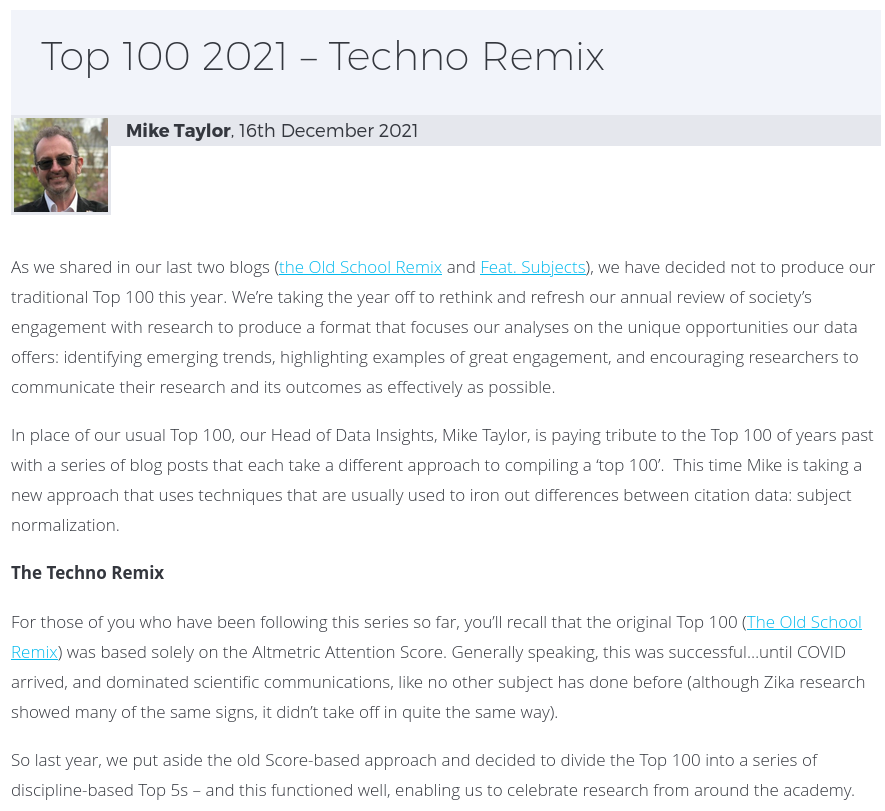 Based on a subject normalized metric, using the Altmetric Attention Score

Excluded retractions 

63% Covid

https://www.altmetric.com/blog/top-100-2021-techno-remix/

Also: Top 10 Monographs
Survey!
Thinking points for a comparison
Simplicity?

Fairness?

Rational?

Diversity?

Responsibility?

Representativity?

Pandemic-centric?
What do people use the Top 100 for anyway?
The Old School Remix
COVID-centricity
Feat. Subjects
98% COVID
28% COVID
Techno Remix
63% COVID
The Old School Remix
Subject Areas of Research
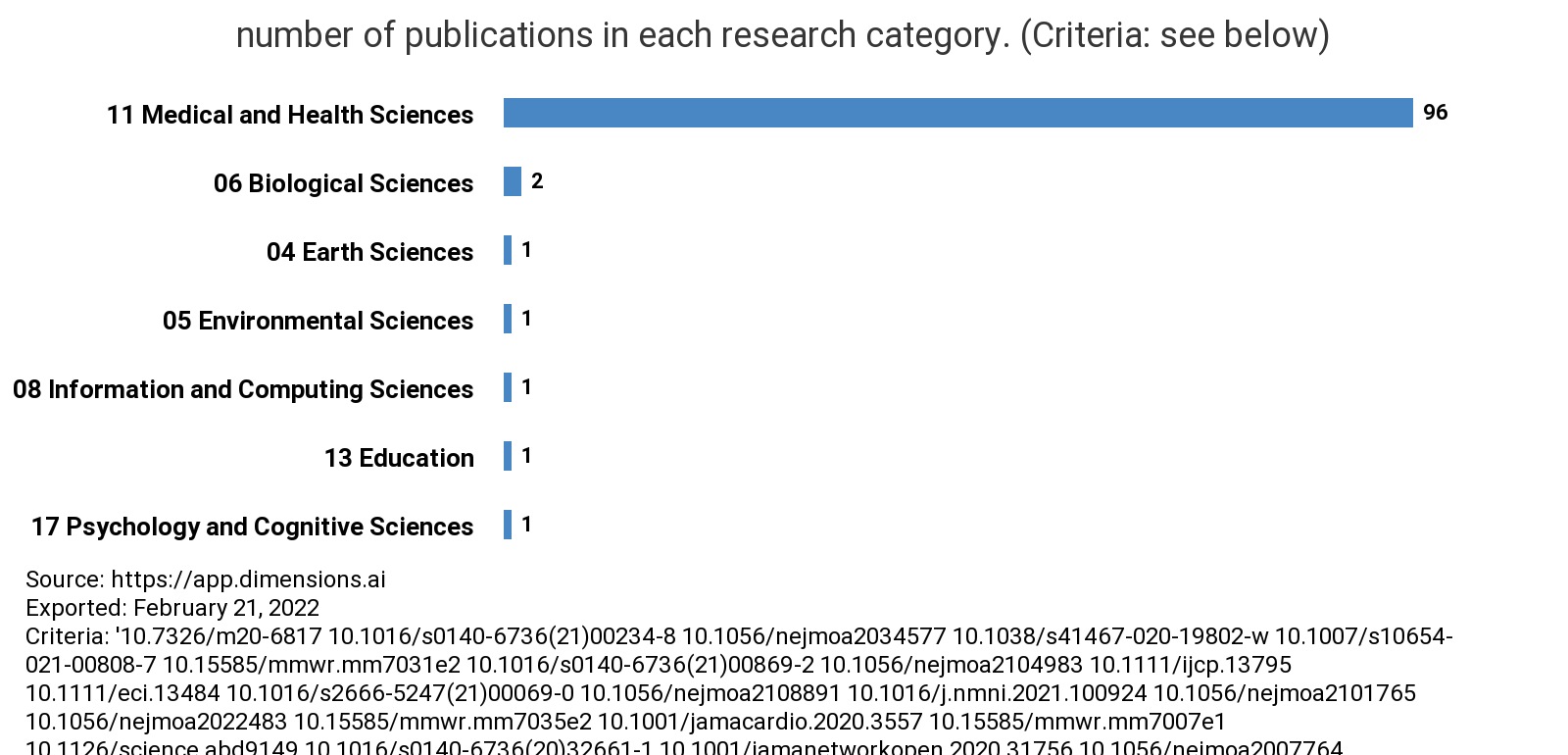 Feat. Subjects
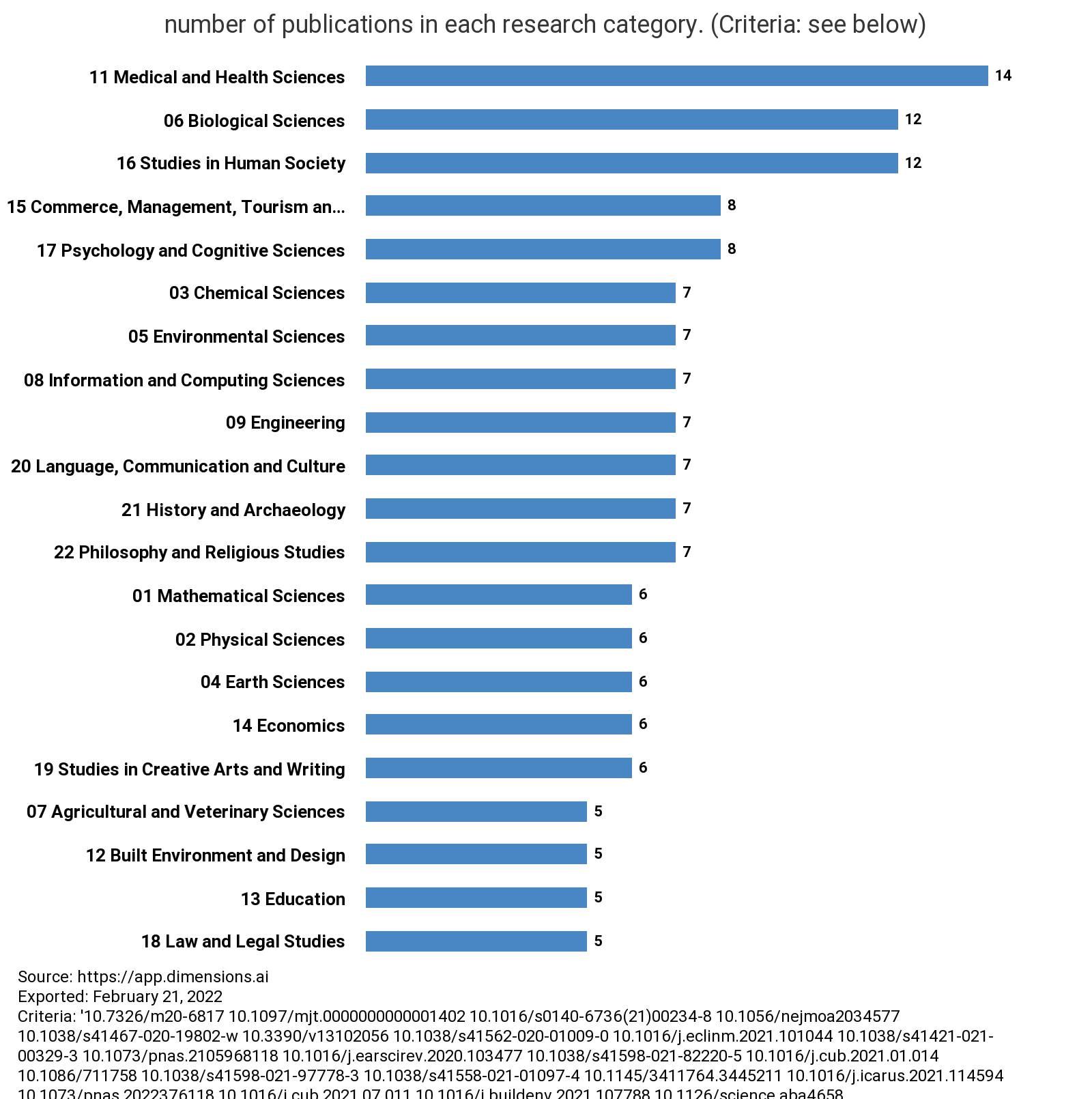 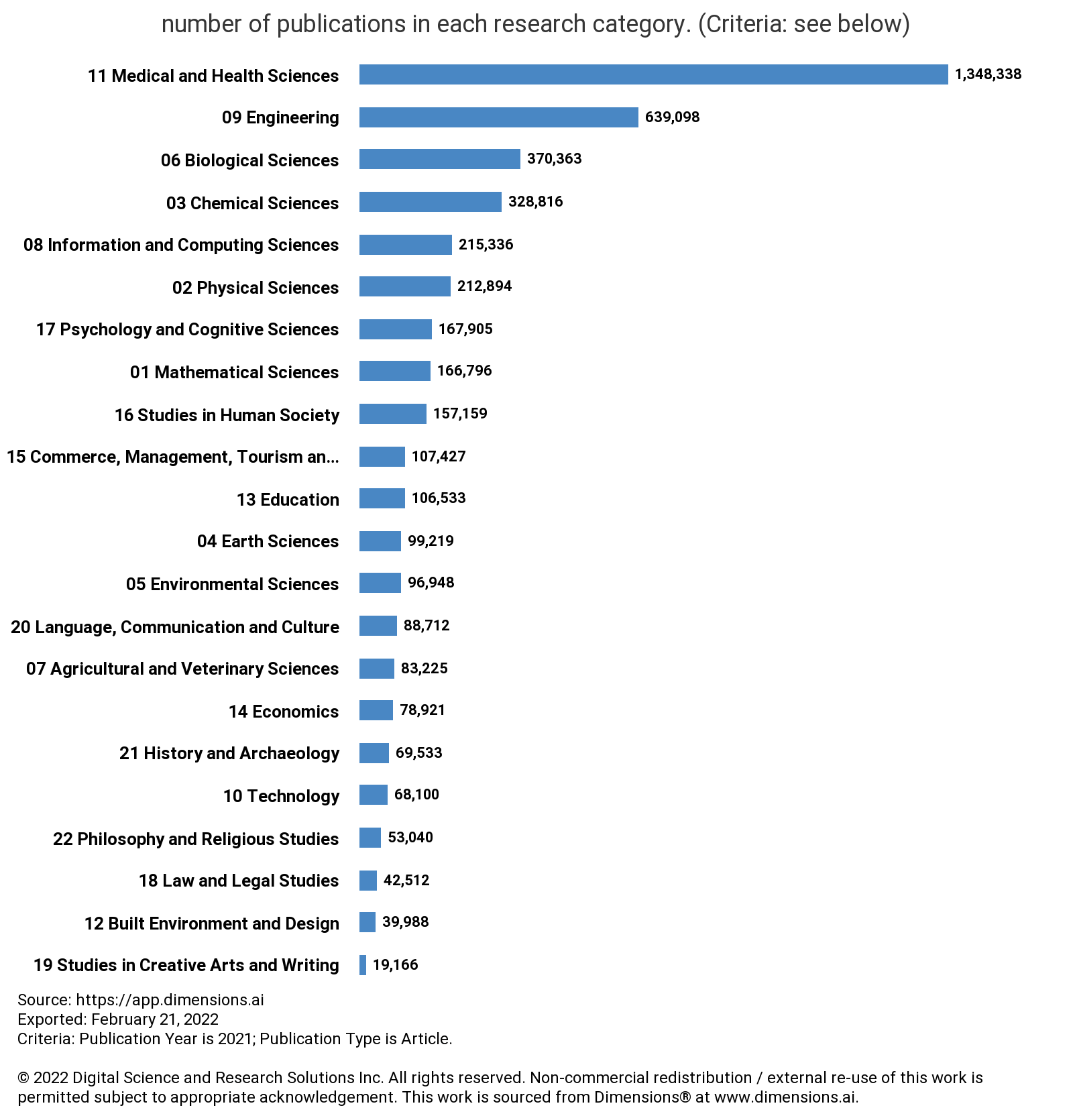 Techno Remix
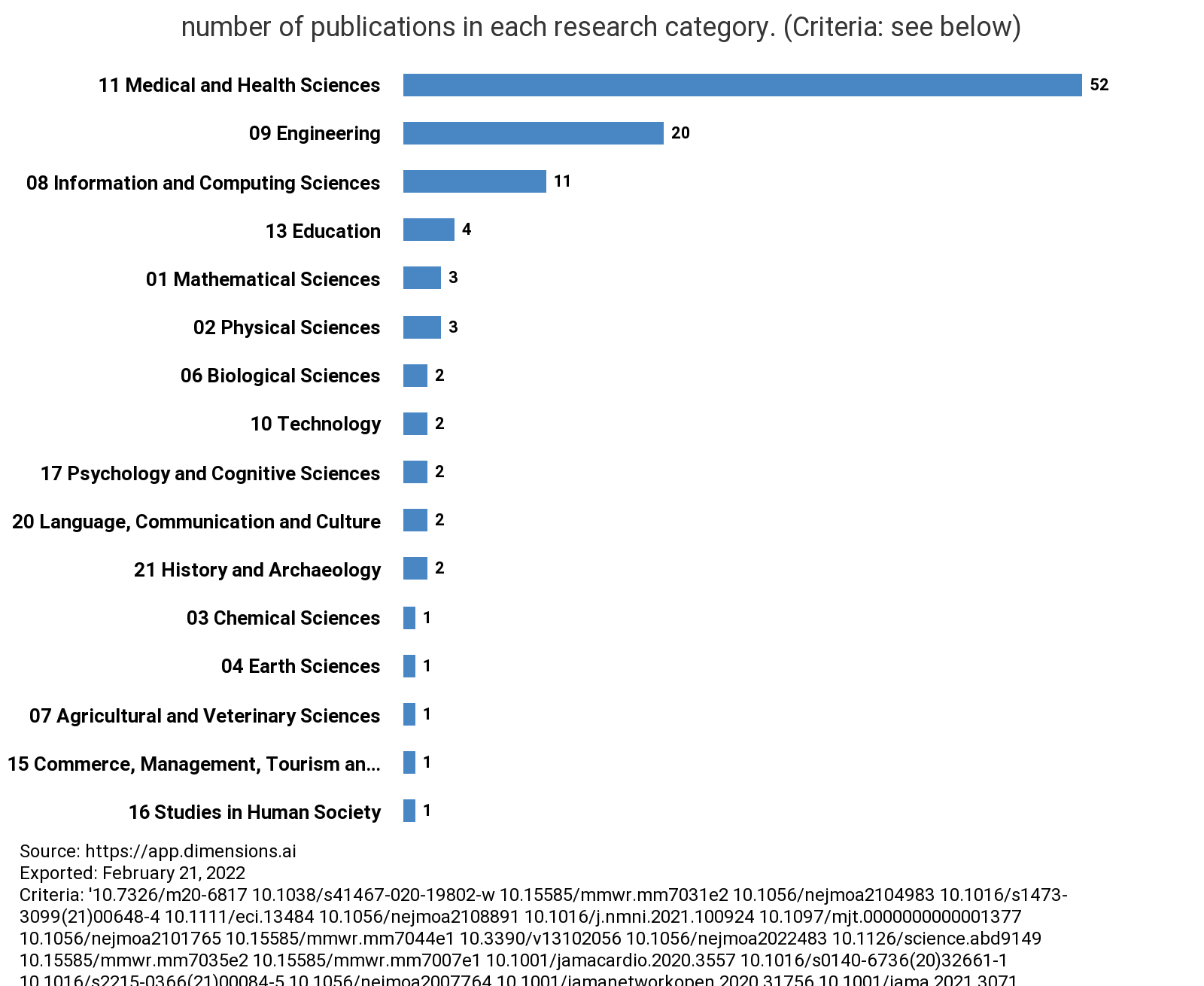 All 2021
The Old School Remix
Countries of Researcher
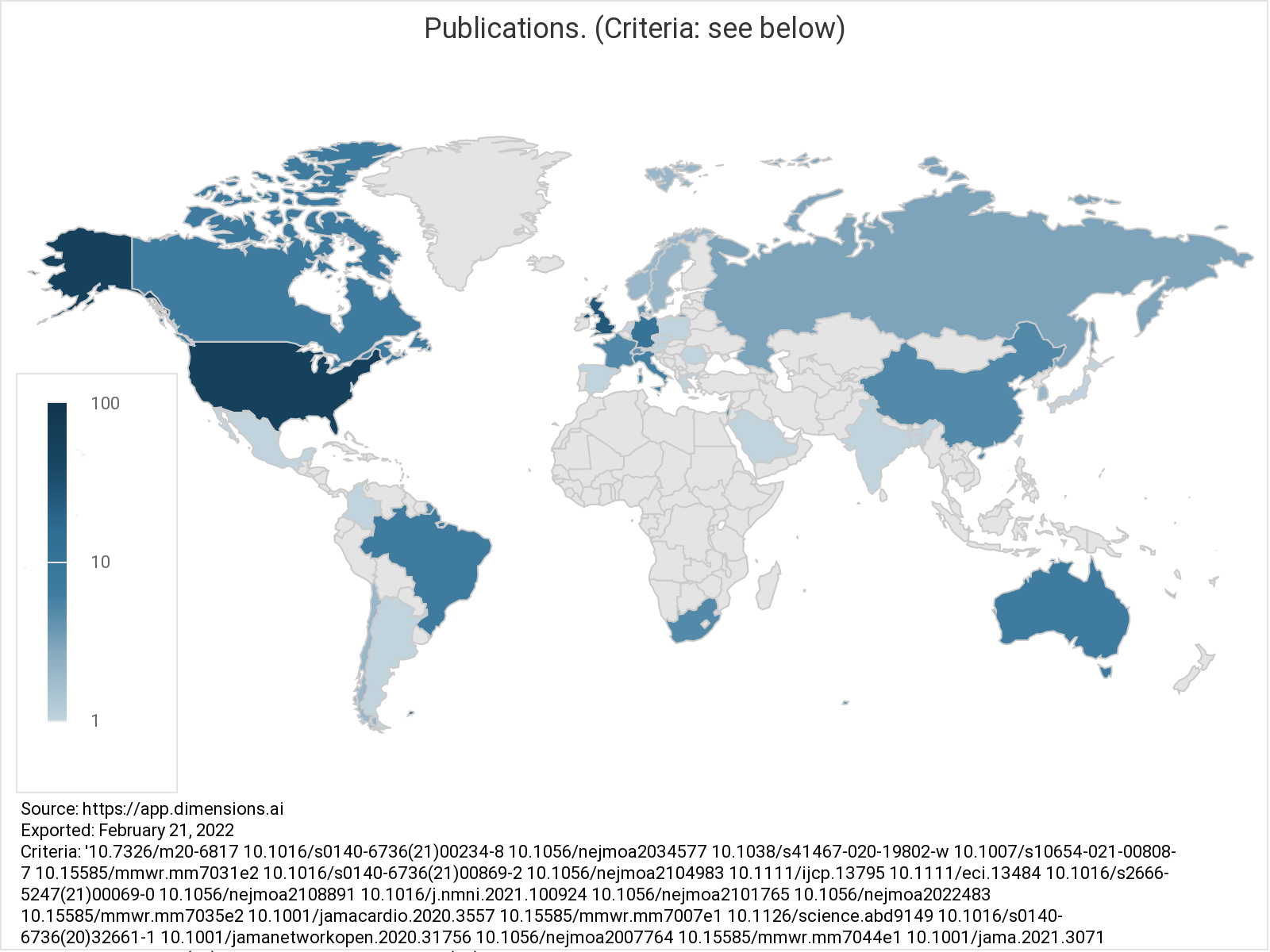 Feat. Subjects
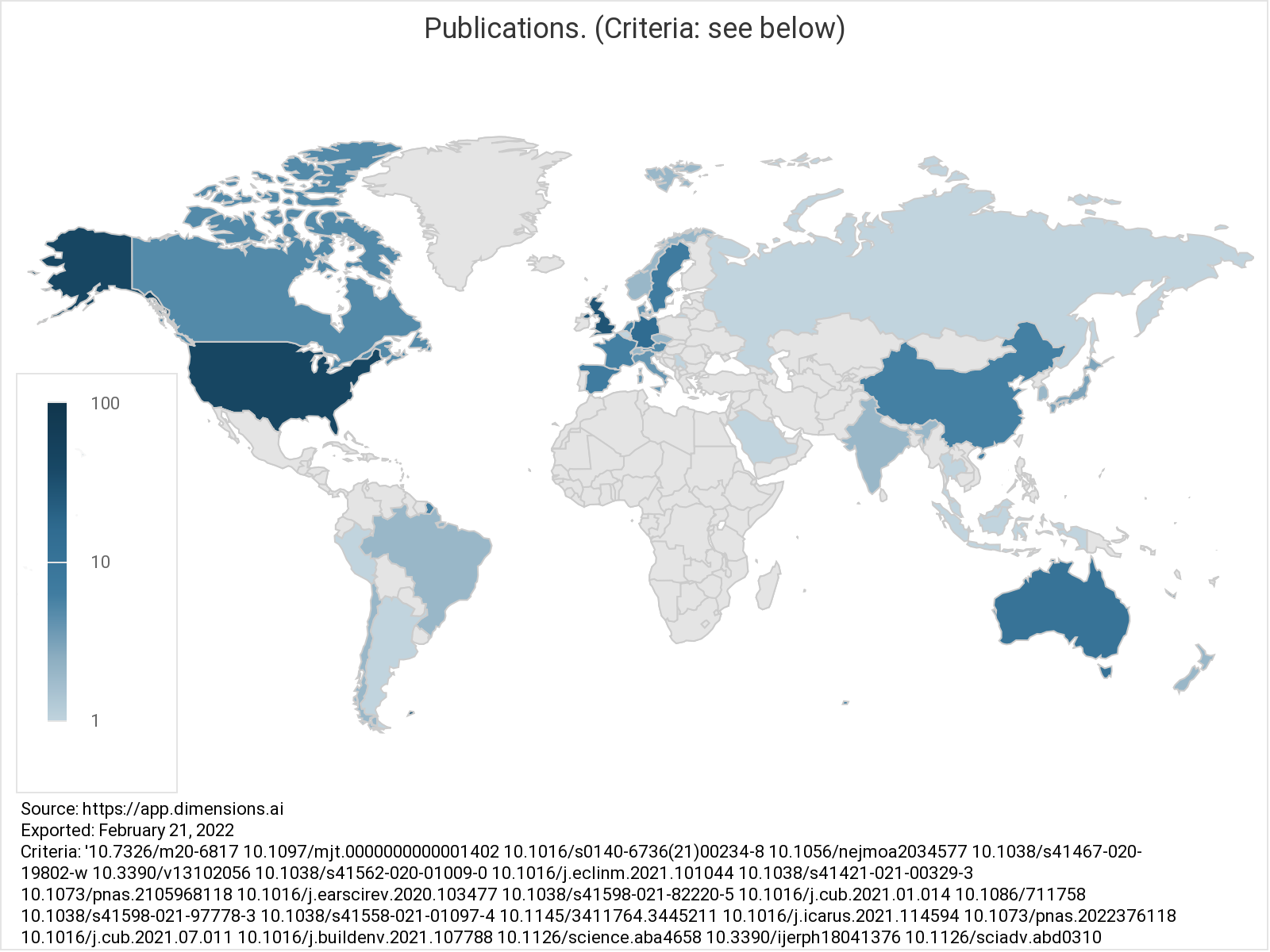 Techno Remix
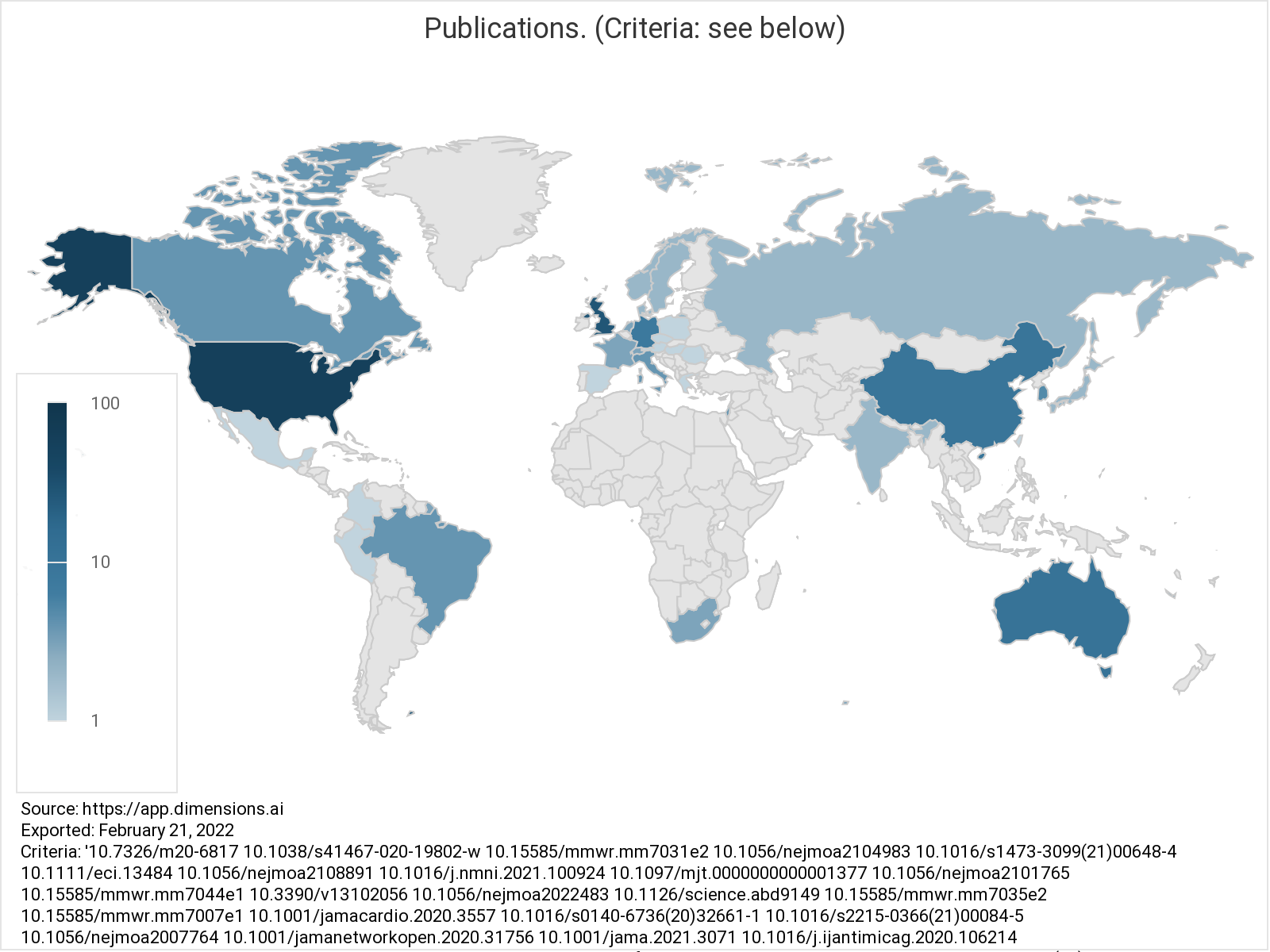 No clear picture - winners and losers in each algorithm
Brazil, China, India well represented
Saudi Arabia
Mexico
South Africa
Colombia
Old School - 38 countries; the other two 33
(but mostly due to massive multi-author COVID studies)
The Old School Remix
Funders
NIAID (15); CDC (8); NCI (7); NCATS (5)

NIHR (11); MRC (10); Wellcome (8); UKRI (4);

EC (4)

Pfizer (3); AZ (3)
Feat. Subjects
NASA (7); NSF (5); DOE (3); LBL (2)

FWF (3) - Austria

EC (4); ERC (3)

NNSFC (3) - China

EPSRC (3); STFC (2); BBSRC (2)
Techno Remix
NIAID (7); CDC (6); NSF Eng(4)

NIHR (6); MRC (4); EPSCRC (4); UKRI (4); Wellcome (4)

NNSFC (4) - China

EC (3)
The Old School Remix
News attention
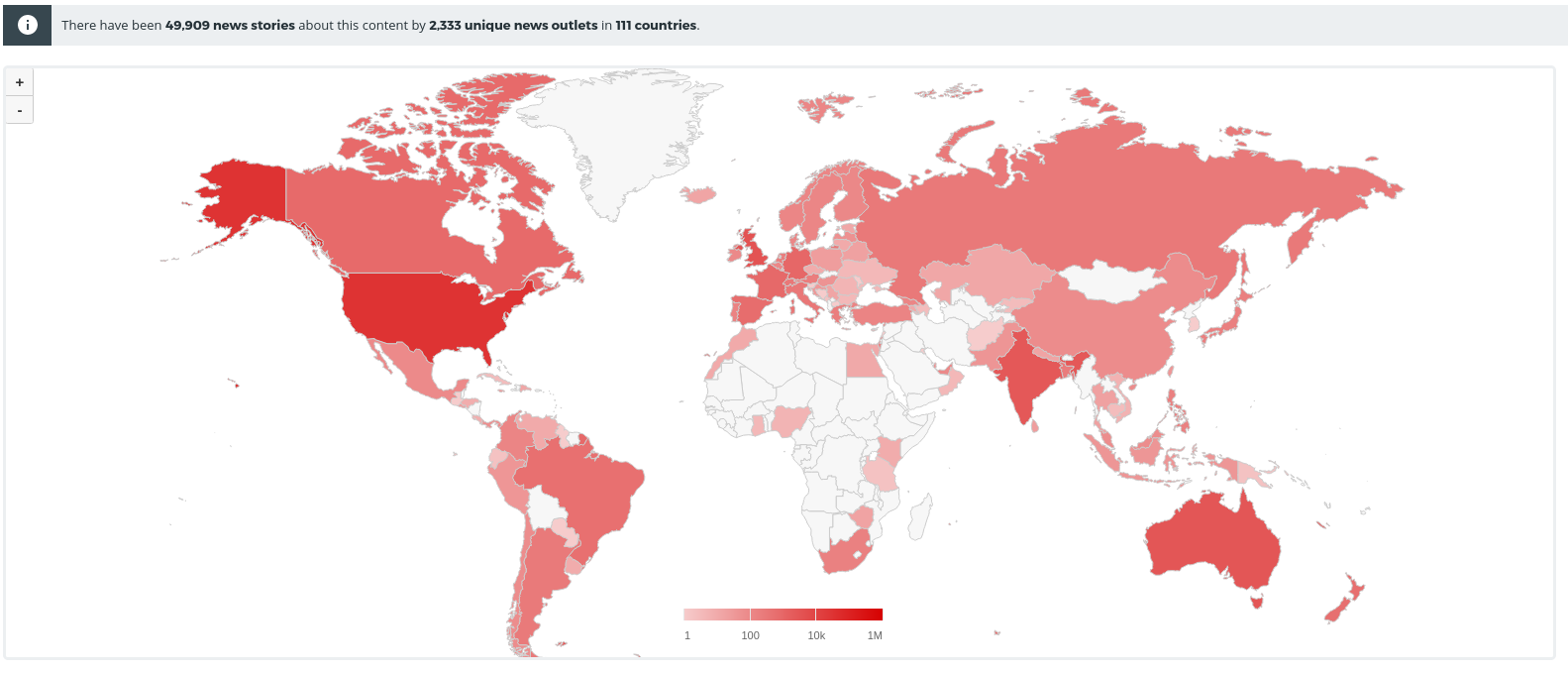 Feat. Subjects
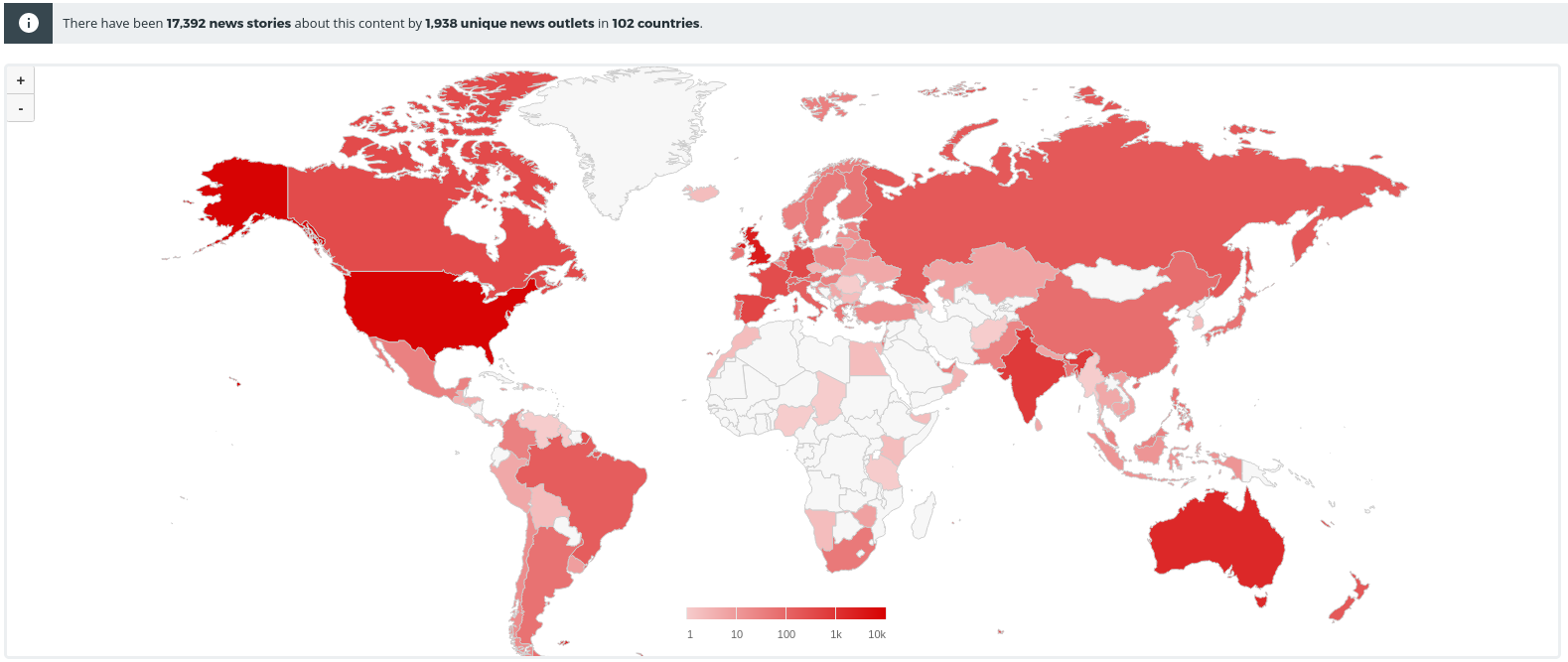 Techno Remix
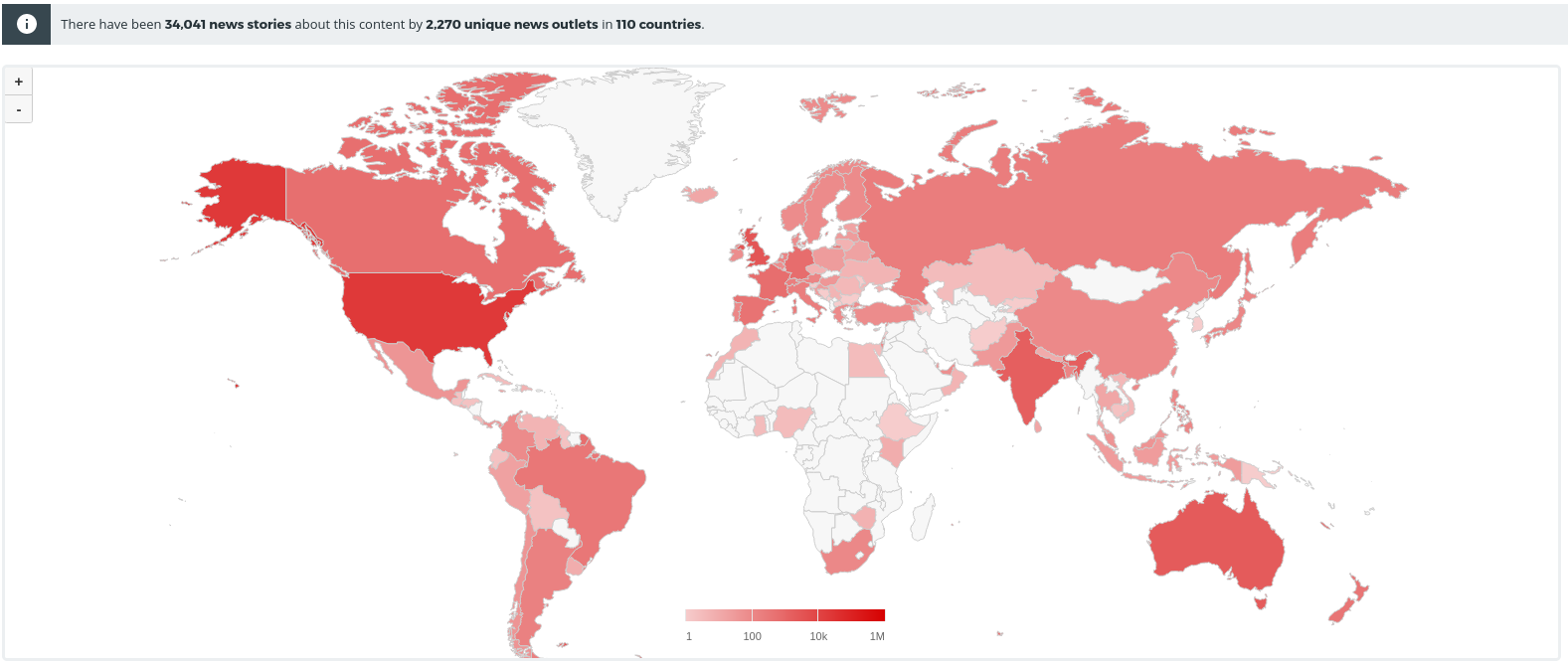 Old School 
50k stories from 2.3k outlets in 111 countries

Feat. Subjects
17k stories from 2k outlets in 102 countries

Techno
34k stories from 2.2k outlets in 210 countries
The Old School Remix
Twitter attention
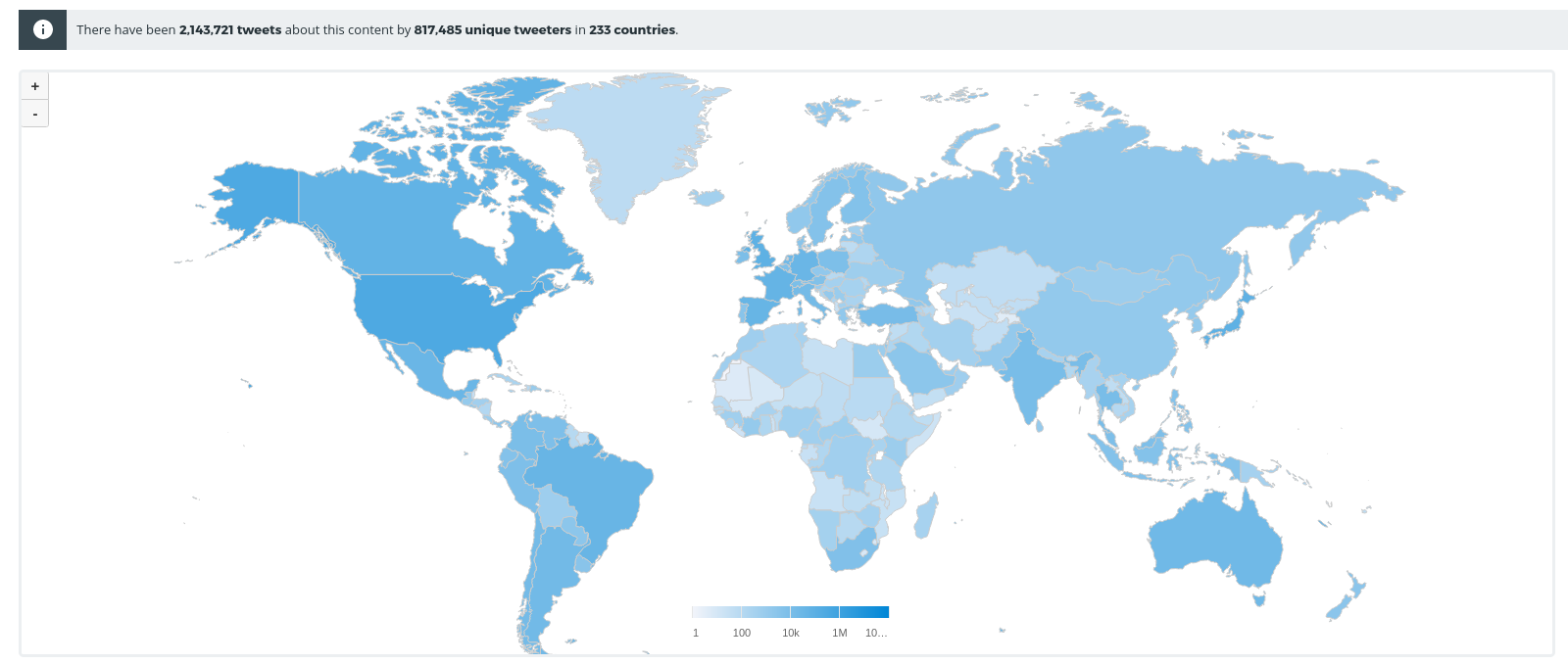 Feat. Subjects
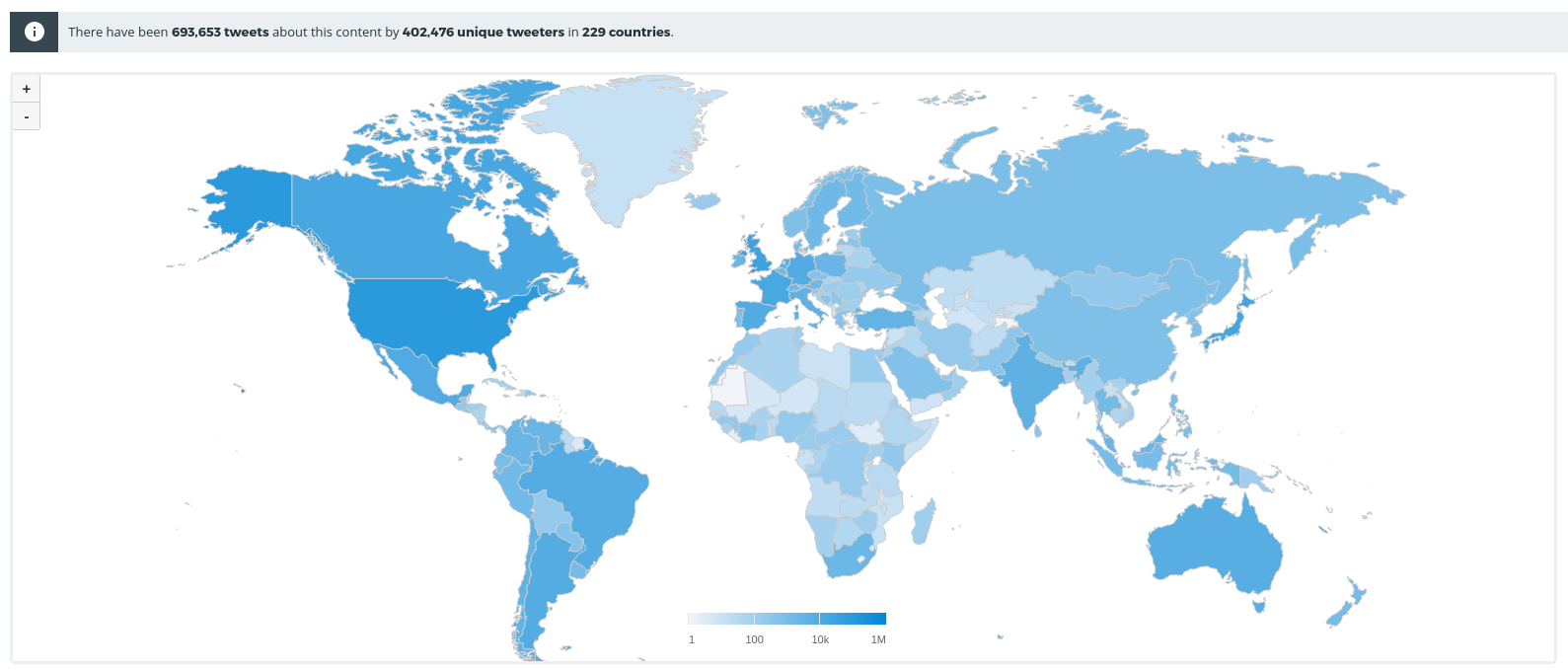 Techno Remix
Old School 
2.1M Tweets from 800k unique Tweeters in 233 countries

Feat. Subjects
700k Tweets from 400k Twitter accounts in 229 countries

Techno
1.5M Tweets from 650k Twitter accounts in 231 countries
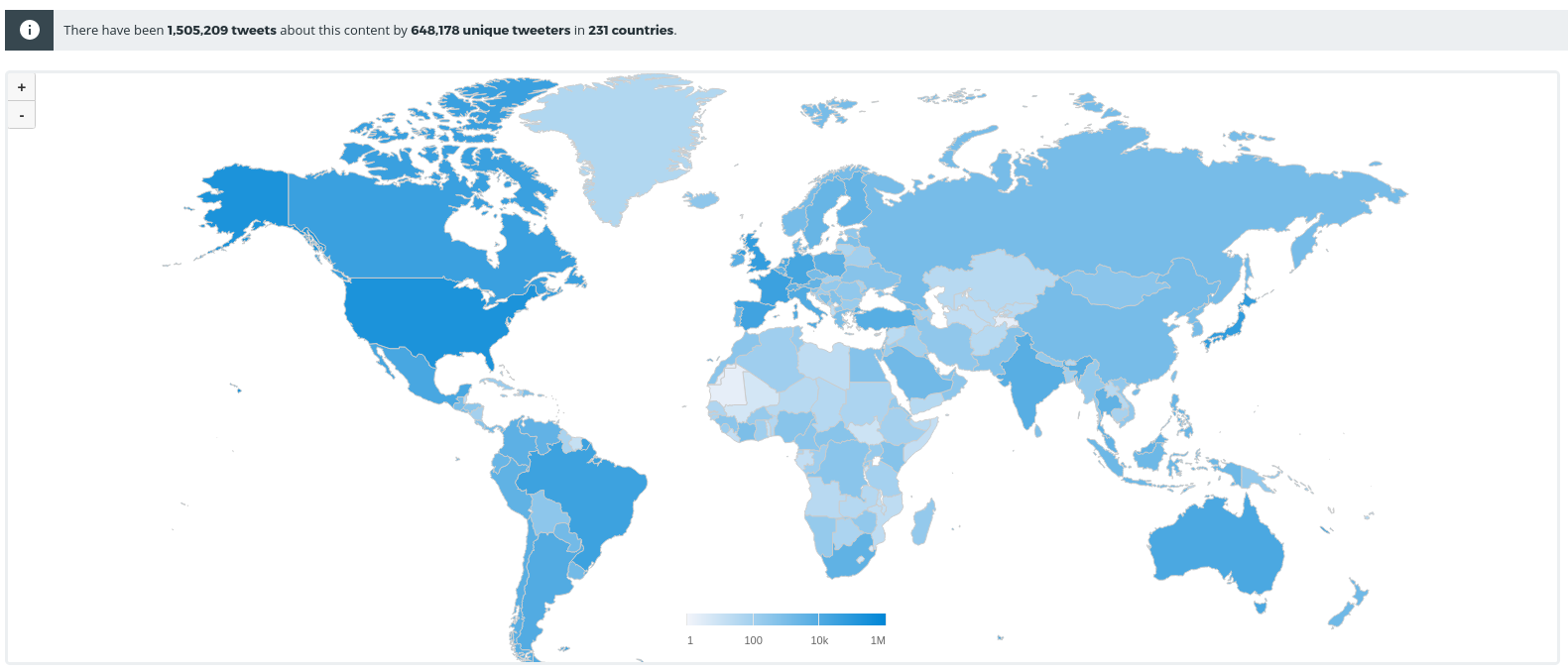 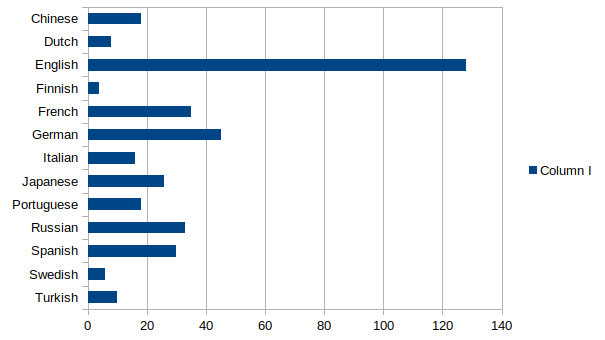 Wikipedia Citations
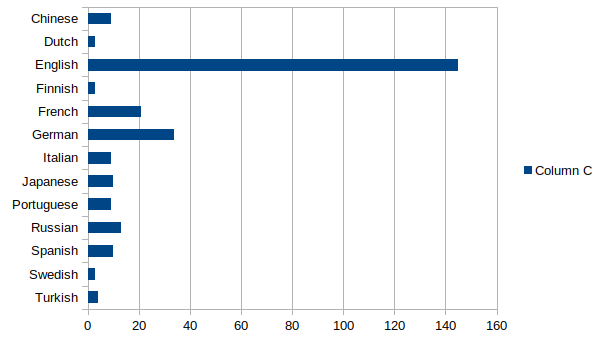 The Old School Remix
Feat. Subjects
Techno Remix
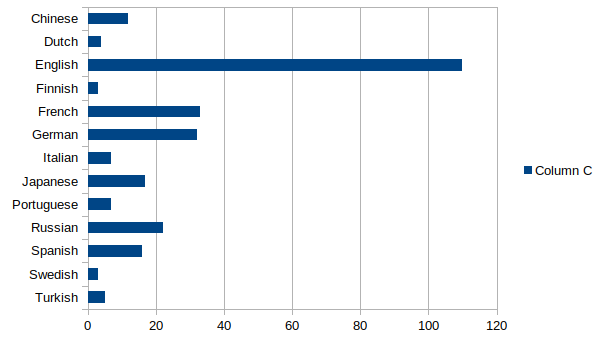 Old School 
377 citations (34% English)

Feat. Subjects
273 citations (53% English)

Techno
271 citations (41% English)
The Old School Remix
Top Journals
New England Journal of Medicine (17); MMWR Morbidity and Mortality Weekly Report (13); The Lancet (13); Science (6); JAMA (5); Nature (4); The Lancet Infectious Diseases (4); European Journal of Clinical Investigation (2); Scientific Reports (2); Proceedings of the National Academy of Sciences of the United States of America (2); International Journal of Infectious Diseases (2); JAMA Network Open (2);

42 journals
Feat. Subjects
Proceedings of the National Academy of Sciences of the United States of America (7); Science (7); Nature (4); Nature Communications (4); Scientific Reports (4); Current Biology (4); PLOS ONE (2); Transportation Research Part D Transport and Environment (2); Science Advances (2); Nature Human Behaviour (2); Nature Astronomy (2); The Journal of Law, Medicine & Ethics (2);

71 journals
Techno Remix
New England Journal of Medicine (10); MMWR Morbidity and Mortality Weekly Report (8); The Lancet (7); Nature (5); Science (5); Nature Communications (3); Scientific Reports (3); The Lancet Infectious Diseases (2); Science Advances (2); JAMA (2); Nature Human Behaviour (2); JAMA Network Open (2);

51 journals
The Old School Remix
Top Publishers
Elsevier (32);
Massachusetts Medical Society (17);
Centers for Disease Control MMWR Office (13);
Springer Nature (10);
American Medical Association (AMA) (9);
American Association for the Advancement of Science (AAAS) (6); Wiley (3); MDPI (2); Proceedings of the National Academy of Sciences (2);
Feat. Subjects
Springer Nature (22);
Elsevier (20);
American Association for the Advancement of Science (AAAS) (9);
Proceedings of the National Academy of Sciences (7);
Taylor & Francis (6);
American Chemical Society (ACS) (4);
Cambridge University Press (CUP) (4); Wiley (4); MDPI (3); Oxford University Press (OUP) (3);
Public Library of Science (PLoS) (3);
Techno Remix
Elsevier (22); Springer Nature (19); Massachusetts Medical Society (10); Association for Computing Machinery (ACM) (8);
Centers for Disease Control MMWR Office (8);
American Association for the Advancement of Science (AAAS) (7);
American Medical Association (AMA) (5); American Chemical Society (ACS) (3); Institute of Electrical and Electronics Engineers (IEEE) (3); Wiley (3); American Institute of Aeronautics and Astronautics (AIAA) (2); MDPI (2); Wolters Kluwer (2);
The Old School Remix
Top Institutions
University of Oxford - United Kingdom - 13; London School of Hygiene & Tropical Medicine (LSHTM) - United Kingdom - 7; Harvard University - United States - 6; Imperial College London - United Kingdom - 5; University of the Witwatersrand (Wits) - South Africa - 4; University of California, San Diego (UCSD) - United States - 4; Centers for Disease Control and Prevention (CDC) - United States - 4; University of Cambridge - United Kingdom - 4; Newcastle University - United Kingdom - 3; King's College London (KCL) - United Kingdom - 3; Stanford University (SU) - United States - 3; McMaster University - Canada - 3; University of Washington (UW) - United States - 3; Pfizer (United States) (Pfizer) - United States - 3; Hospital de Clínicas de Porto Alegre (HCPA ) - Brazil - 3; Washington University in St. Louis (WUSTL) - United States - 3; Sechenov University (MSMU) - Russia - 3; National Institute for Health Research (NIHR) - United Kingdom - 3; University of Bristol - United Kingdom - 3; University of Southampton - United Kingdom - 3; Johannes Gutenberg University of Mainz - Germany - 3; University of Cape Town (UCT) - South Africa - 3; University College London (UCL) - United Kingdom - 3; Federal University of Rio Grande do Sul (UFRGS) - Brazil - 3; University of Siena (UNISI) - Italy - 3
Feat. Subjects
Massachusetts Institute of Technology (MIT) - United States - 6; University of Oxford - United Kingdom - 6; La Trobe University - Australia - 4; University of California, Santa Barbara (UCSB) - United States - 4; University of Exeter - United Kingdom - 4; Stockholm University - Sweden - 3; University of Arizona (UA) - United States - 3; Stanford University (SU) - United States - 3; University of Pennsylvania - United States - 3; University of California, Davis (UCD) - United States - 3; Harvard University - United States - 3; University of Edinburgh - United Kingdom - 3; University of Cambridge - United Kingdom - 3
Techno Remix
University of Oxford - United Kingdom - 9; Massachusetts Institute of Technology (MIT) - United States - 7; Stanford University (SU) - United States - 4; University of Washington (UW) - United States - 4; University of Cambridge - United Kingdom - 4; Imperial College London - United Kingdom - 4; University College London (UCL) - United Kingdom - 4; Monash University - Australia - 3; King's College London (KCL) - United Kingdom - 3; Tongji University - China - 3; University of California, San Diego (UCSD) - United States - 3; Huazhong University of Science and Technology (HUST) - China - 3; University of Southampton - United Kingdom - 3; London School of Hygiene & Tropical Medicine (LSHTM) - United Kingdom - 3
By Open Access
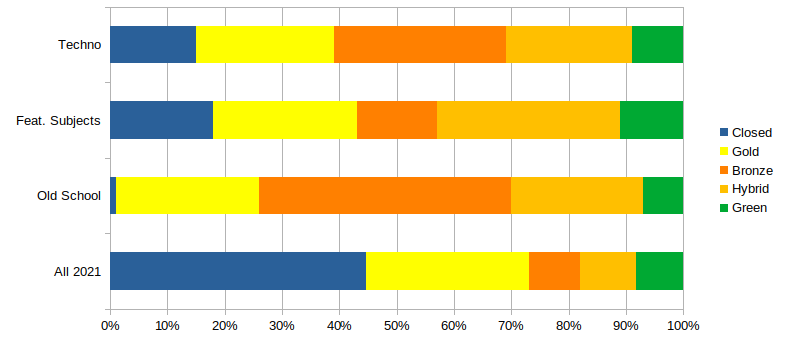 The Old School Remix
Manual intervention
None
Feat. Subjects
A lot…

What buckets are fair

How to assign articles into buckets
Techno Remix
None, once you’ve done the maths!
Survey!
In conclusion
Old School
Simplicity?

Fairness? 

Rational? 

Diversity?

Responsibility?

Representativity?

Pandemic-centric?
Techno or Feat. Subject (but will deduct Feat.Subject points because of the intervention)
Techno
Depends on what you mean by diversity
Techno
Either Techno or Feat. Subject
Techno
Mike’s view - Techno (4), Feat.Subject (1.5), Old School (1)
Not quite… Techno is based on subject-normalization
Different subjects behave VERY differently
Even allowing for COVID!
So when we normalize…
We take the subject areas of the article (whether as Fields of Research classification, Sustainable Development Goals or Research, Conditions and Diseases)

Look up the averages for each subject area

And create an “expected value”

E.g. for a paper with 5 Tweets, if a paper is half Biological Sciences, and half Mathematical Sciences, we get the averages of 8.05 and 1.40 and calculate the expected value as = 4.725

And then we divide the number of Tweets by this value = 5 / 4.725 - to give us a value of 1.06 (or 6% better than expected)
Useful links:
Leiden Manifesto for Research Metrics
Metrics toolkit
Metrics Terminology (Altmetric blog) 
The Old School Remix 
Feat. Subjects 
The Techno Remix